SDN и Интернет вещей (IoT)
Оптимизация управления сетями в эпоху умных устройств
Студент:Кардаков М.Д. 
К34212
Что такое SDN?
SDN: программно-конфигурируемые сети с централизованным управлением.

Ключевые особенности: отделение управляющей плоскости от плоскости передачи данных.
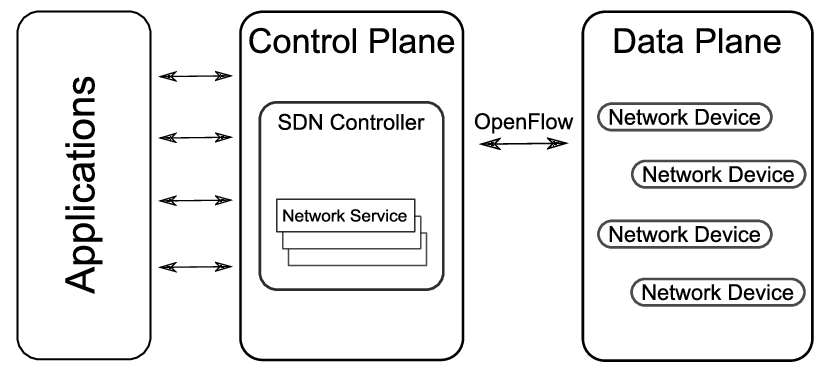 Что такое Интернет вещей (IoT)?
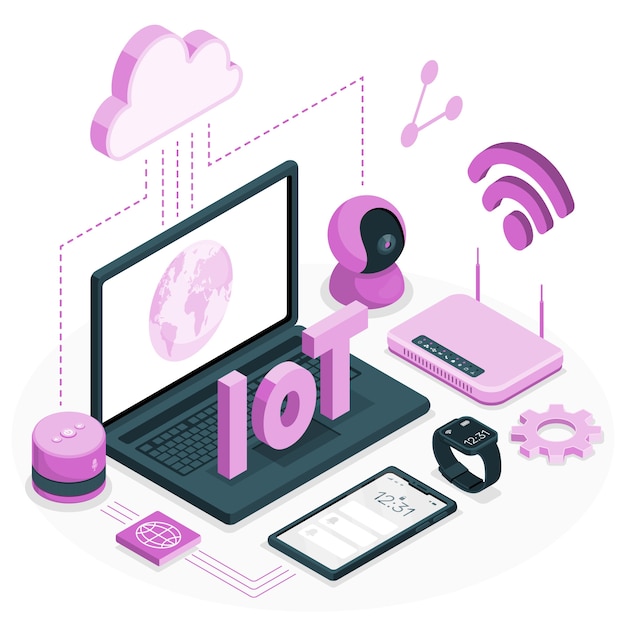 IoT: сеть подключенных устройств, обменивающихся данными.

Примеры: умные дома, промышленные датчики, носимые устройства.
Вызовы управления сетями в IoT
Проблемы: огромное количество устройств, разнородность трафика, требования к безопасности.

Сложности масштабирования и гибкости традиционных сетей.
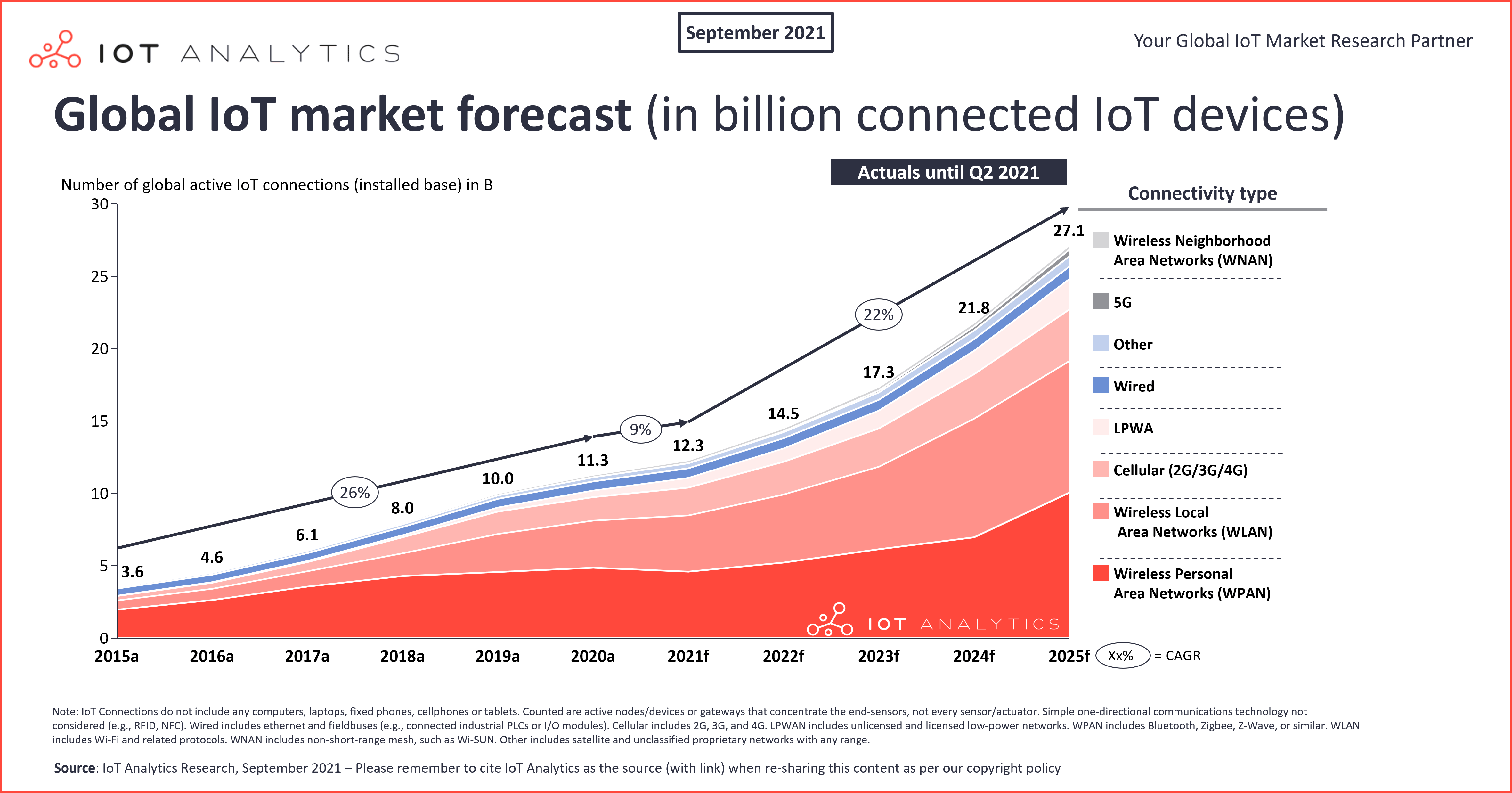 Роль SDN в решении проблем IoT
Введение SDN как технологии, улучшающей управление сетями.

Преимущества: централизованное управление, автоматизация, адаптивность.
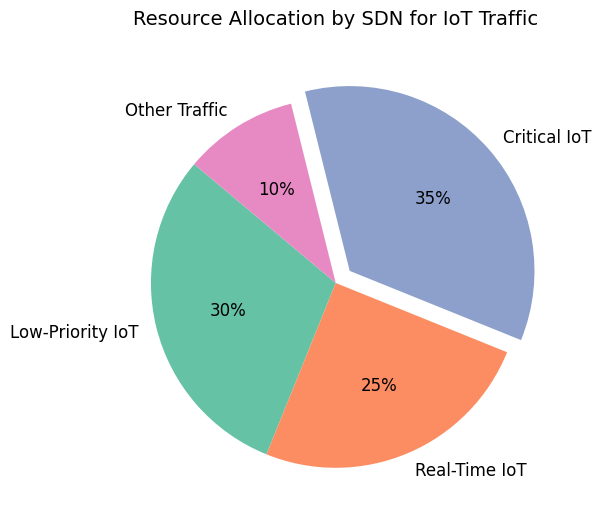 SDN и масштабируемость IoT
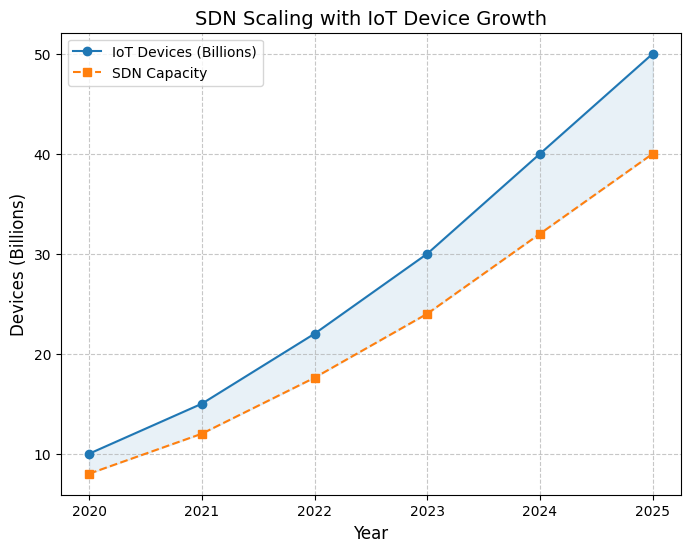 Возможность легко подключать новые устройства благодаря SDN.

Оптимизация ресурсов и упрощение управления большими сетями.
SDN и безопасность в IoT
Улучшение безопасности с помощью централизованного контроля SDN.

Быстрое реагирование на угрозы и настройка политик защиты.
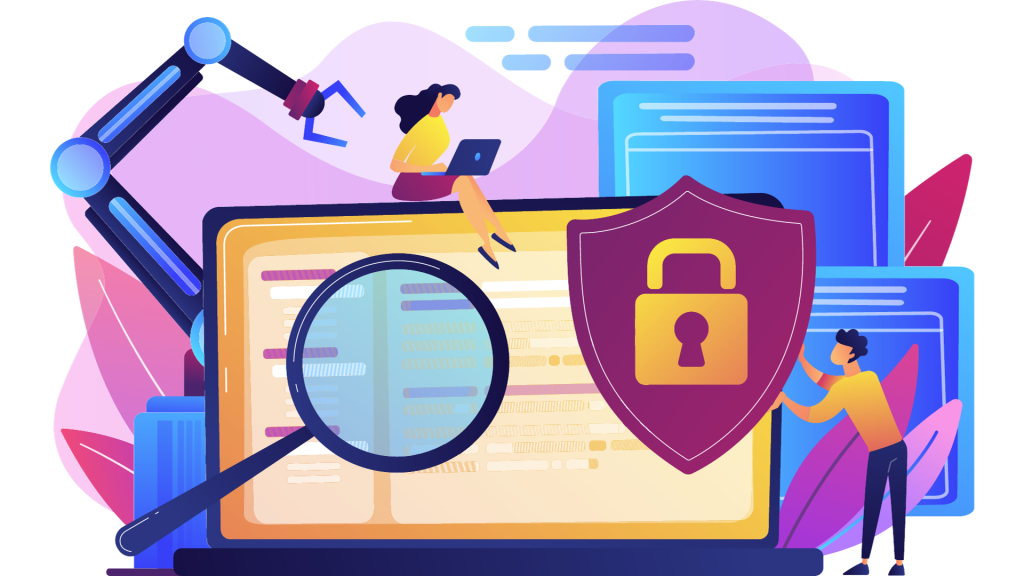 Гибкость и адаптивность с SDN в IoT
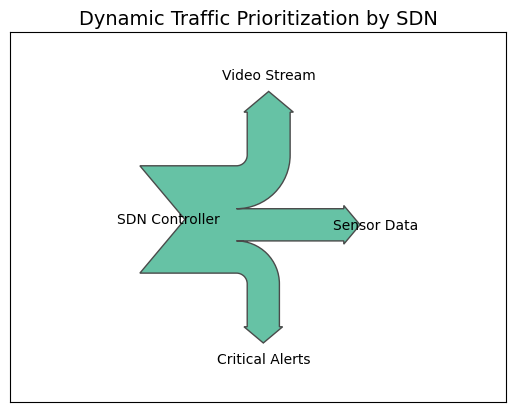 Динамическое управление трафиком для приоритизации важных данных.

Быстрая адаптация сети к изменениям с помощью SDN.
Примеры использования SDN в IoT
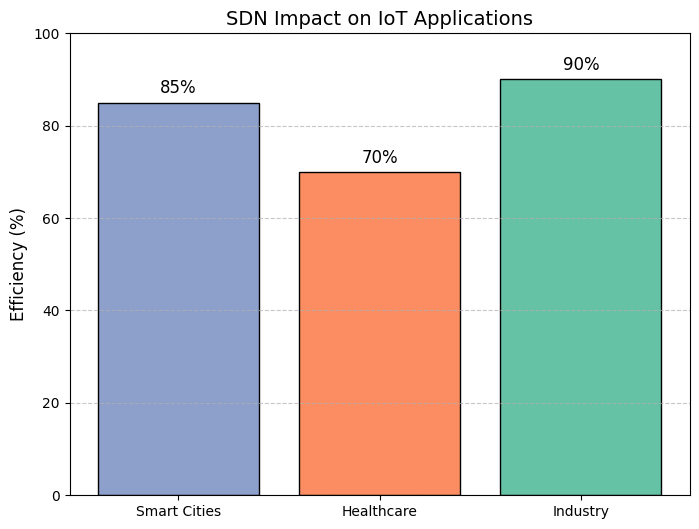 Кейсы: умные города (управление трафиком), здравоохранение (мониторинг пациентов).

Как SDN делает IoT-сети более эффективными.
Будущее SDN и IoT
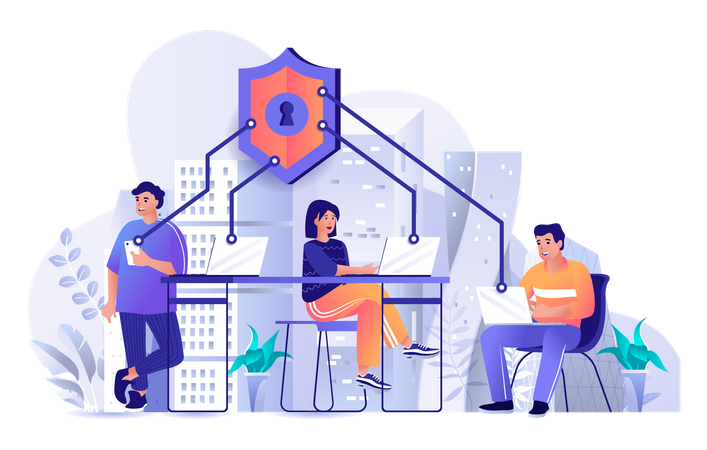 Перспективы: рост числа устройств и новые применения SDN.

Инновации: автоматизация умных экосистем с помощью SDN.
Заключение
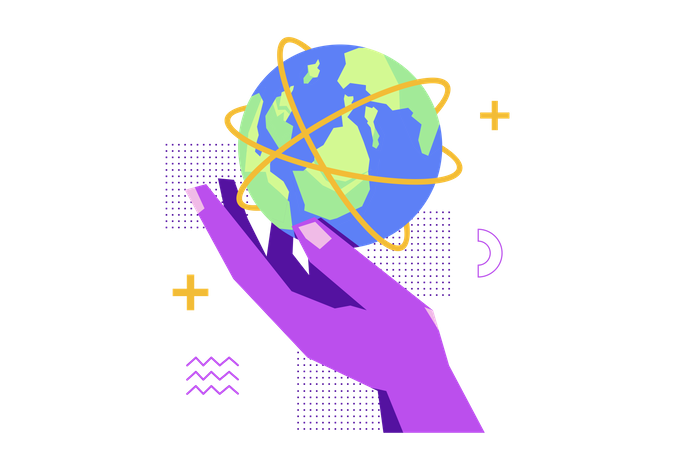 Итог: SDN открывает новые возможности для IoT.

Вывод: SDN — ключ к эффективным и безопасным сетям будущего.